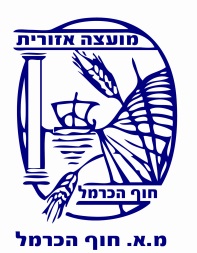 מועצה אזורית חוף הכרמל
האגף המוניציפאלי-שפ"ע
דו"ח איכות המים חוף הכרמל-2016
הרינו מתכבדים להמציא לתושבי חוף הכרמל דיווח אודות איכות המים לשנת 2016
על פי חוק תקנות בריאות העם התשע"ג 2013
אחריות לטיב המים ברשת הספקה ליישובים מוטלת על האגודות וספקי מים
התוצאות מלמדות כי איכות המים שסיפקו האגודות ליישובים במהלך השנה היו טובות מאד
ניתן לעיין בדוחות המפורטים לכל יישוב באתר האינטרנט של משרד הבריאות